Stealthy Wealth
Which ETF Should I Invest In?
This is not financial advice – just my approach
www.stealthywealth.co.za
@stealthy_wealth
Available ETFs
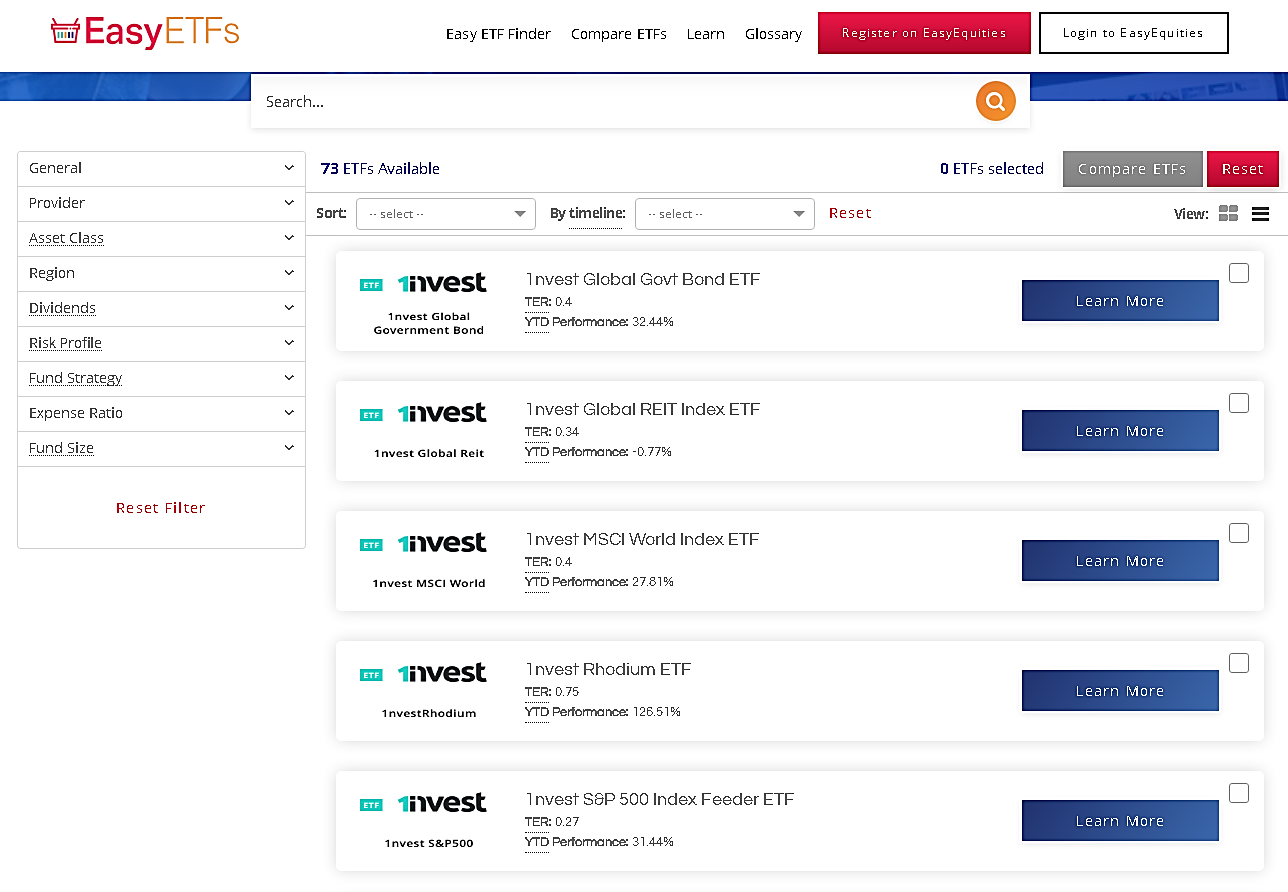 Available ETFs
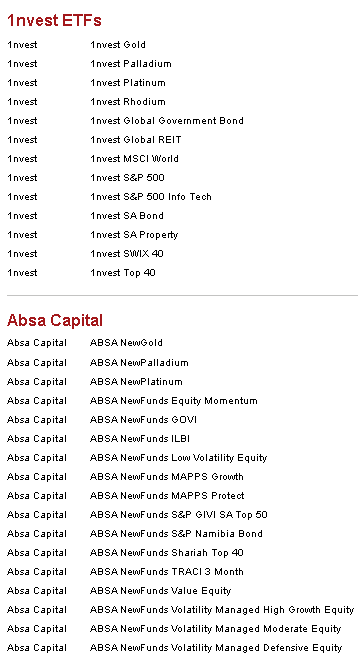 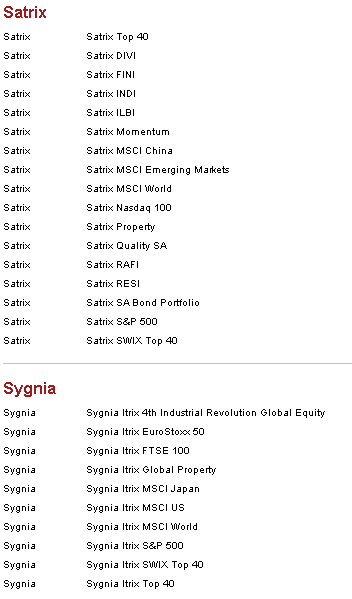 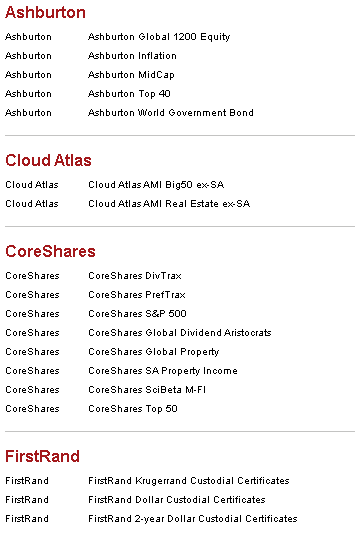 Which ETF Should You Invest In?
…
…
IT DEPENDS
It’s a decision only you can make – no one can choose for you
My Approach
Long before I decide on what products I want to invest in, I take a big step back. 

I ask myself two questions:

Which asset classes are best suited to me and my goals?
How much local exposure, and how much offshore exposure do I want?


Only after I am comfortable with the above two answers, do I ask the question:

3. Which products/ETFs  should I be investing in?
Your Time Frame
This is probably the most important factor

When do you need the money?
The longer your time-frame, the more risk you can afford to take
Drives what is known as your “asset allocation”
Your Time Frame
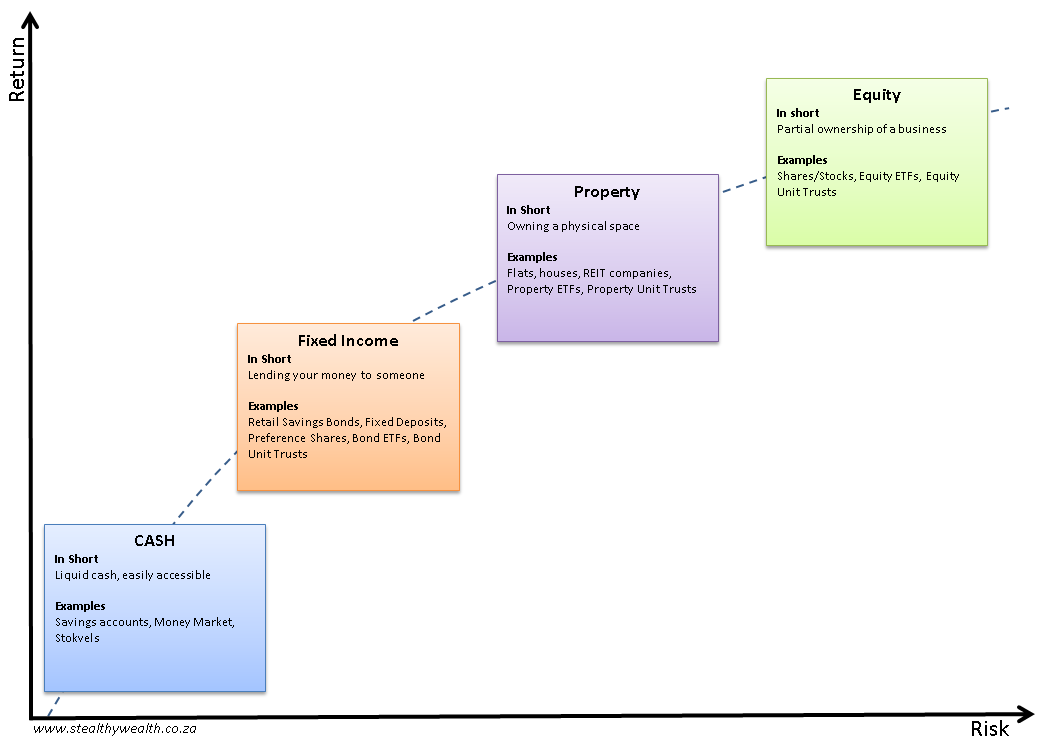 Your Time Frame
My decision:

I have a long term view -  10 Years +
I understand the risks of investing in equities


80% Equities
20% Listed Property
Local Or International?
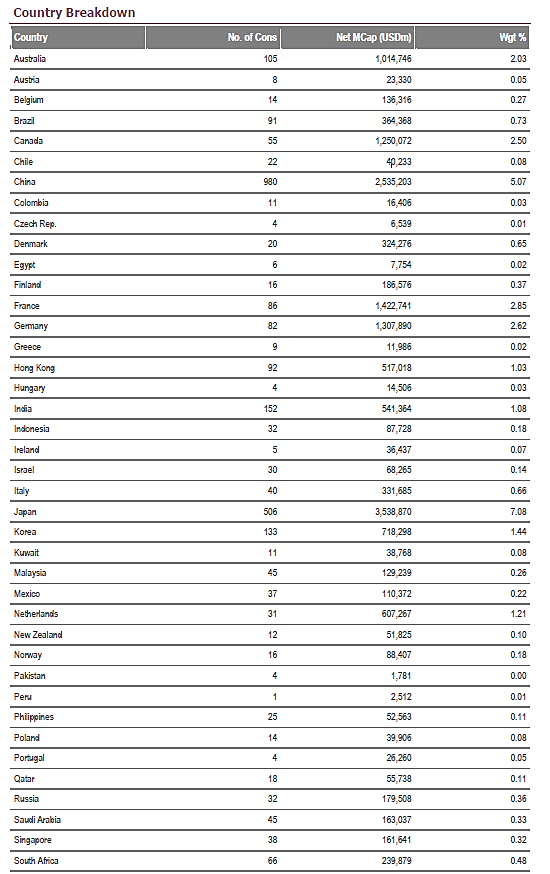 Two schools of thought:

You earn in Rands, you spend in Rands, you probably going to retire in Rands => Invest in Rands.
Not very diversified


South Africa makes up less than 1% of the World’s economy – why should you have more than 1% of your investment in South Africa?
Spreading your investments reduces your risk
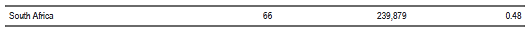 Local Or International?
My decision:

50% Local
50% International
Putting It All Together
My decisions:

80% Equities
20% Listed Property

50% Local
50% International

40% Local Equities
40% Offshore Equities
10% Local Property
10% Offshore Property

But this is over my whole portfolio. Don’t forget about
Pension Funds
RA’s
TFSA’s
etc
There’s an ETF for that!
There’s an ETF for that!
There’s an ETF for that!
There’s an ETF for that!
Putting It All Together
Once I know my asset allocation and geographic exposure, I use ETFs as building blocks
Global Equities
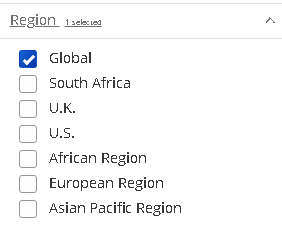 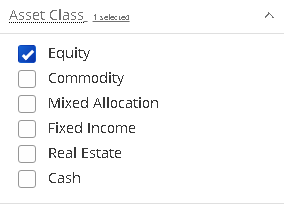 Putting It All Together
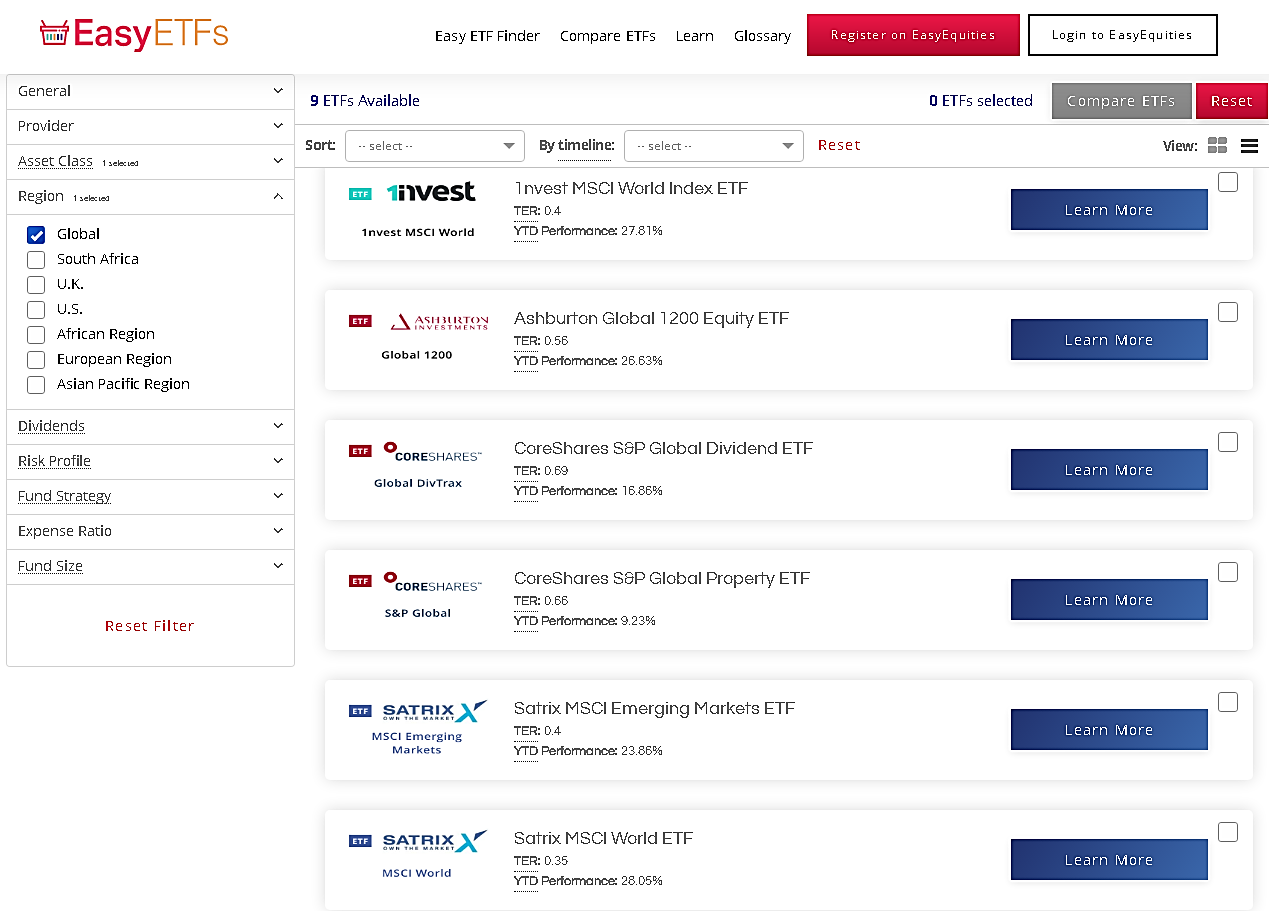 Putting It All Together
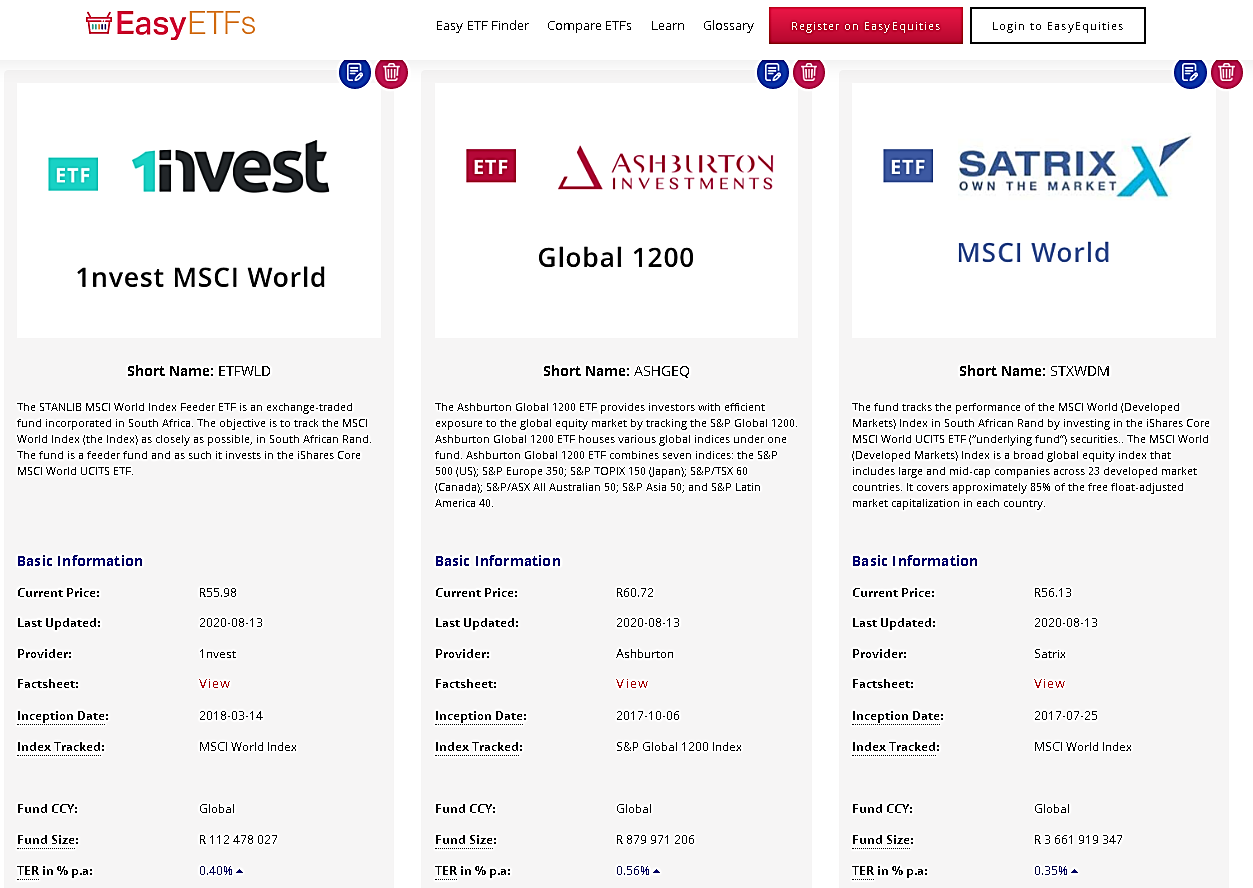 Putting It All Together – My Preferred ETFs
(NOT A RECOMMENDATION TO INVEST IN THESE)

Local Equities – Satrix 40
Invests in 40 of the biggest companies on the JSE
Naspers, Woolworths, Standard Bank, BHP Billiton, Discovery
TER – 0.1%

Global Equities – Satrix MSCI World
Invests in over 1600 different companies across 23 different countries
Apple, Microsoft, Amazon, Facebook, Johnson & Johnson
TER – 0.35%

Local Property – Satrix Property
Invests in the biggest listed property companies on the JSE
TER – 0.28%

Global Property – Sygnia Itrix Global Property
Invests in 40 leading global property companies in 8 different countries
TER – 0.26%
ETF Resources
EasyETFs  	https://etfs.easyequities.co.za/
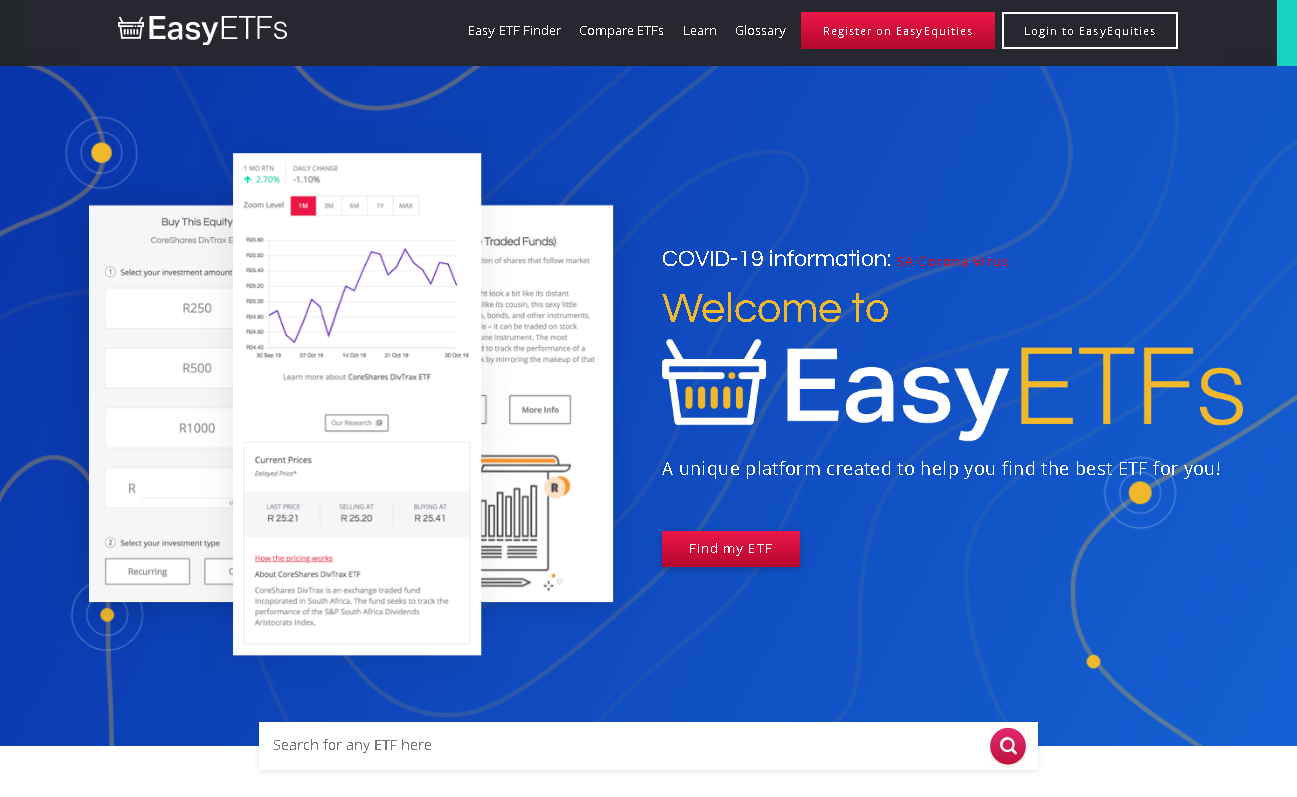 ETF Resources
ETFSA  	http://www.etfsa.co.za/ETFs.htm
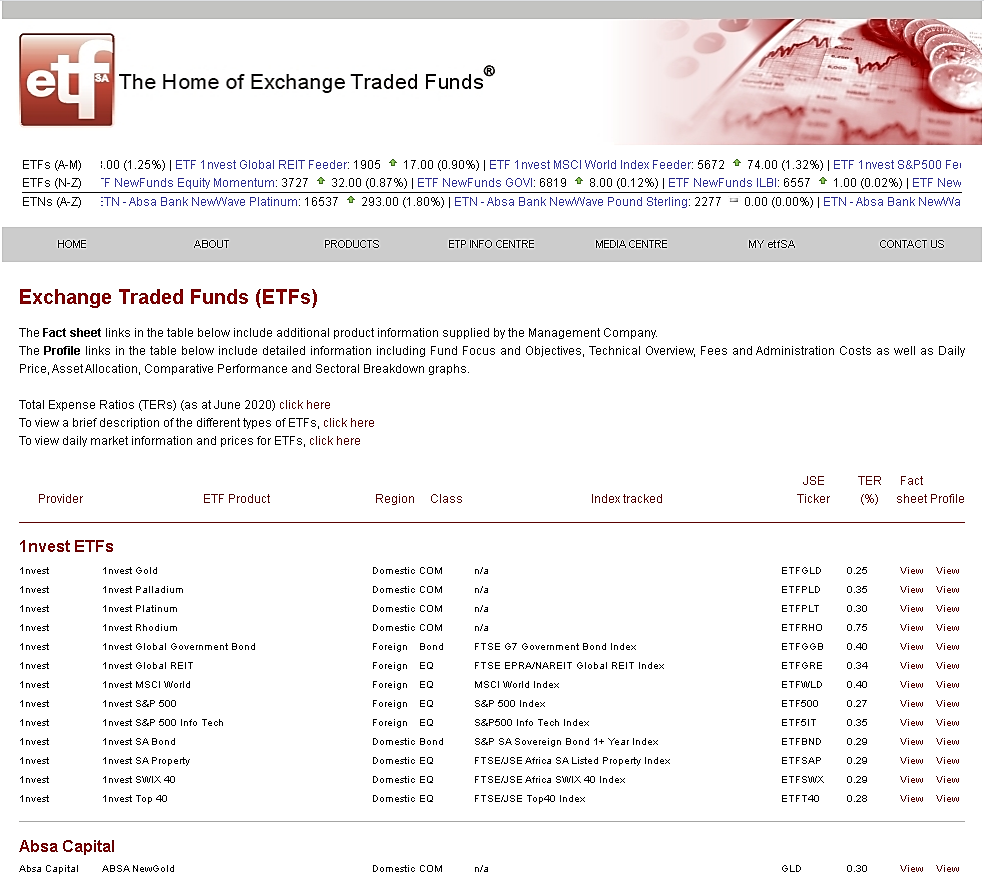 Questions?